الجامعة المستنصريةكلية القانونالمنظمـات العالميــة
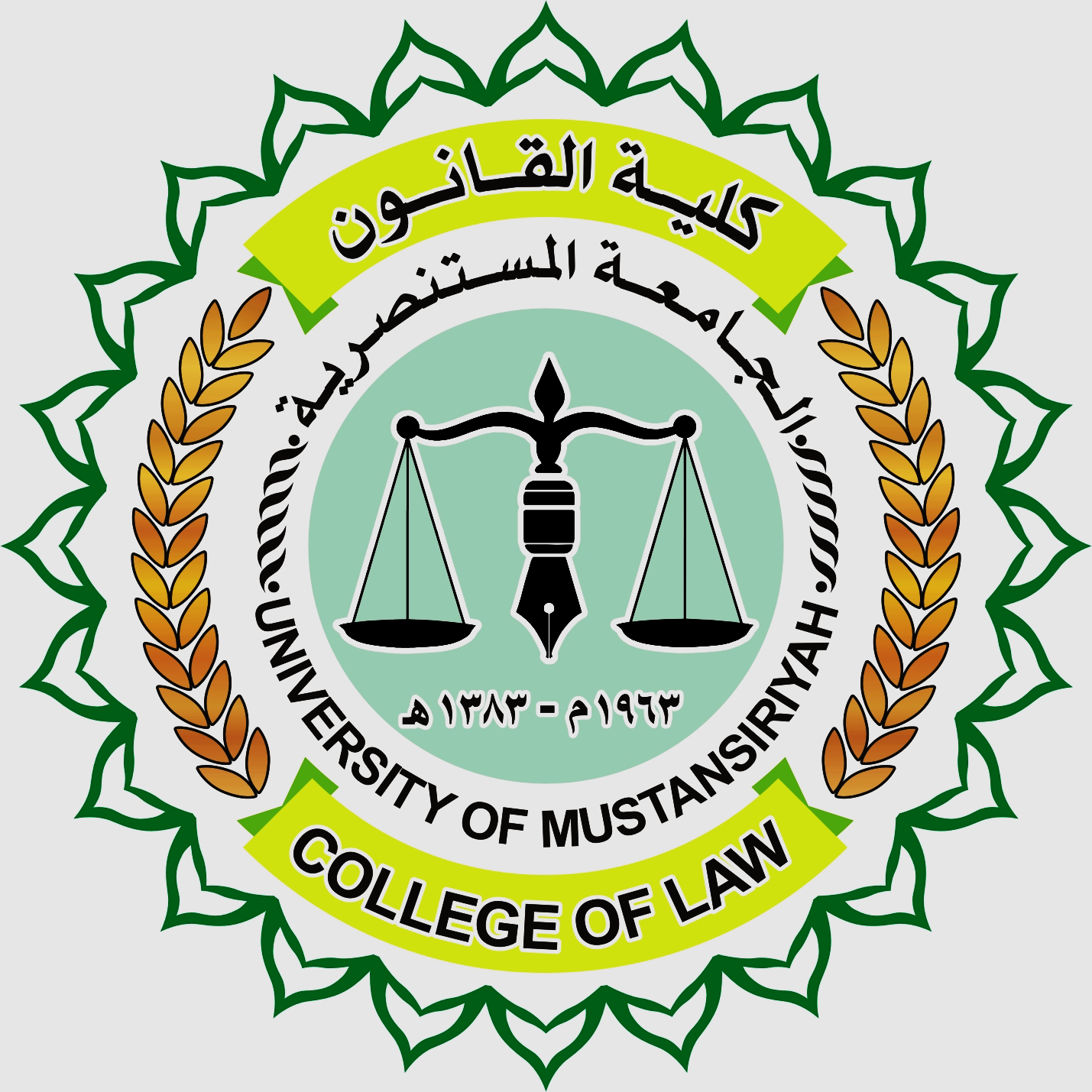 تدريسي 
أ.م.د مالك منسي الحسيني
أزمة العضوية:
من الملامح البارزة في تاريخ المنظمة العالمية ان كل الدول تقريبا قد اجتمعت اثر ولادة المنظمة، على طلب الانضمام إلى عضويتها، الا أن الخلاف الذي دبّ بين المعسكرين المتنازعين أدى إلى تجميد البث في الطلبات. فمن عام 1945 حتى خريف عام 1955 لم تنظم إلى المنظمة الا تسع دول فقط.

الحياد وعضوية المنظمة: 
الحياد نوعان: الحياد دائم وحياد عرضي والنوع الثاني من الحياد العرضي أو غي الدائم لا يتعارض صراحة مع النصوص الميثاق بحيث لا يترتب عليه حرمان الدولة التي تمارسه من التمتع بعضوية المنظمة. وعلى ذلك فالمشكلة تظهر بجلاء بمناسبة الحياد الدائم حيث يكون وسيلة لعدم تنفيذ الالتزامات الواردة في الميثاق وهو ما يعني عدم توافر احد الشروط الموضوعية. 
ايقاف العضوية وانتهاؤها: 
إذا ما توافرت الشروط الموضوعية والاجرائية التي سبق التعرض لدراستها فأن الدولة المعينة تكتسب عضوية الأمم المتحدة. والاصل ان هذه العضوية ينبغي لها أن تستمر ما لم يعترض استمرارها احد الاسباب المؤدية إلى ايقاف العضوية أو إلى انهائها. وأخيراً قد يكون بسبب فقد الدولة أحد الشروط الموضوعية اللازم توافرها لاكتساب العضوية.
اولاً: ايقاف العضوية: 
ايقاف العضوية هو أحد الجزاءات التي توقعها الأمم المتحدة على الدولة العضو التي تتقاعس عن الالتزامات المفروضة على عاتق الدول الأعضاء. وإيقاف العضوية قد يكون جزئيا يتمثل في الحرمان من حق التصويت في الجمعية العامة، وقد يكون شاملاً لكافة حقوق العضوية.

1. الايقاف الجزئي: الحرمان من حق التصويت في الجمعية العامة 
تنص المادة 19 من الميثاق على أنه "لا يكون لعضو الأمم المتحدة الذي يتأخر عن تسديد اشتراكاته المالية في الهيئة، حق التصويت في الجمعية العامة إذا كان المتأخر عليه مساويا لقيمة الاشتراكات المستحقة عليه في السنتين الكاملتين السابقتين أو زائداً عنها، والجمعية العامة مع ذلك أن تسمح لهذا العضو بالتصويت، إذا اقتنعت بأن عدم الدفع ناشئ عن أسباب لا قبل للعضو بها".

أ- أن الجزاء المنصوص عليه في المادة 19 يقع وفق ما توحي به صياغة النص بقوة القانون وبصورة تلقائية دون حاجة لصدور قرار، ومع هذا فإن الجمعية العامة يجوز لها بقرار صادر منها – وبناء على سلطتها التقديرية – ان توقف العمل بهذا الجزاء، وتسمح بالتالي للعضو بالتصويت إذا قدرت ان تأخره راجع لسبب قاهر.
ب. أن الجزاء الموقع وفقا للمادة المذكورة لا يتناول سوى حق التصويت في الجمعية العامة ومن هنا قيل بأنه إيقاف جزئي فهو من ناحية لا يتناول كافة الحقوق الممنوحة للعضو وإنما يتناول حقه في التصويت فقط، وهو من ناحية أخرى لا يتناول حق العضو في التصويت في كافة الأجهزة، وإنما يتناوله في الجمعية العامة فقط. 

2. الإيقاف الشامل عن ممارسة حقوق العضوية ومزاياها:
تنص المادة الخامسة من الميثاق على أنه "يجوز للجمعية العامة أن توقف أي عضو اتخذ مجلس الأمن قبله عملاً من أعمال المنع أو القمع عن مباشرة حقوق العضوية ومزاياها ويكون ذلك بنا على توصية من مجلس الأمن، ولمجلس الأمن أن يرد لهذا مباشرة تلك الحقوق والمزايا".

ثانيا: انتهاء العضوية: 
الشروط الموضوعية التي نصت على المادة الرابعة من الميثاق لاكتساب العضوية في الأمم المتحدة ليست شروط ابتداء فقط (أي شروط يلزم توافرها لحظة التقدم بطلب العضوية) وإنما هي شروط أيضا، بمعنى أنه يلزم استمرار توافرها كشرط لاستمرار العضوية. ومعنى هذا أنه إذا انقطع هذا الاستمرار انتهت العضوية.
وفيما يلي نعرض لكل سبب من الأسباب الثلاثة المذكورة لانتهاء العضوية في الأمم المتحدة:
1. فقدان وصف الدولة
على الرغم من أن الميثاق جاء خلواً من نص يقرر انتهاء العضوية إذا فقد العضو وصف الدولة إلا أنه يمكن استخلاص مثل هذه النتيجة من مفهوم المادة الرابعة.

2. الانسحاب من الأمم المتحدة
ميثاق الأمم المتحدة – على عكس ما كان عليه الحال في عهد عصبة الأمم – خلوا من النصوص المتعلقة بحكم الانسحاب من المنظمة، فلا هو يبيحه ولا هو يحظره.

3. الفصل من المنظمة
تنص المادة السادسة من الميثاق على أنه "إذا امعن عضو من أعضا الأمم المتحدة في انتهاك مبادئ الميثاق جاز للجمعية العامة ان تفصله من الهيئة بناء على توصية من مجلس الأمن".
المبحث الرابع - أجهزة الأمم المتحدة
نصت المادة السابعة من الميثاق على انه: "تنشأ الهيئات الآتية فروعا رئيسية للأمم المتحدة: جمعية عامة، مجلس أمن، مجلس اقتصادية واجتماعي، مجلس وصاية، محكمة عدلية دولية، أمانة، ويجوز أن ينشأ وفقا لأحكام هذا الميثاق ما يرى ضرورة إنشائه من فروع ثانوية أخرى".

المطلب الأول - الجمعية العامة
الجمعية العامة للأمم المتحدة هي الجهاز العام للمنظمة الدولية والذي يتكون من جميع أعضاء المنظمة. وانطلاقا من هذا فهو يتمتع بجملة من الخصائص والاختصاصات الخاصة به والتي تجعل من الجمعية مركزاً للإشراف والمراقبة كما تجعل منها منبراً لإعلان الآلام ولشرح الآمال.
الفرع الأول - تكوين الجمعية العامة وأدوار انعقادها
أ- تكوين الجمعية العامة: الجمعية العامة هي الجهاز الوحيد من أجهزة الأمم المتحدة الذي يتكون من جميع دول الأعضاء. وقد نصت على هذا المادة 1/9 بقولها: تتألف الجمعية العامة من جميع اعضاء الأمم المتحدة". وإذا كانت عضوية الجمعية مقررة لجميع الدول دون تميز كذلك فان هذه العضوية تقوم على أساس مبدأ المساواة بين جميع الأعضاء دون تفرقة بين دول صغرى أو دول كبرى على خلاف الحال في مجلس الأمن.
ب. انعقاد الجمعية: 
نصت المادة 20 على أنه: "تجتمع الجمعية العامة في أدوار انعقاد عادية وفي أدوار انعقاد سنوية خاصة بحسب ما تدعو إليه الحاجة. ويقوم بالدعوة إلى أدوار الانعقاد الخاصة الأمين العام بناءً على طلب مجلس الأمن أو أغلبية أعضاء" الأمم المتحدة.